Modes de vente
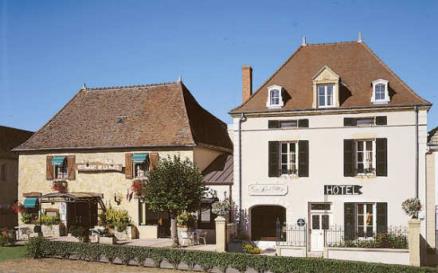 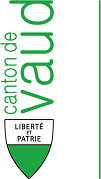 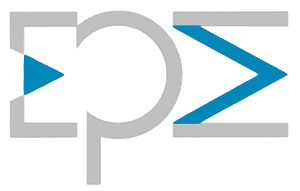 Cardinaux yan
Take-away
La vente à emporter est un type de vente dans lequel le client doit retirer ses marchandises immédiatement après les avoir achetées dans le point de vente, et par ses propres moyens 
Elle s’applique plus particulièrement à la restauration, notamment rapide
Drive-in
Le drive-in désigne l’activité de service au volant proposée par de nombreuses enseignes de restauration rapide depuis la fin des années 1940
Système freeflow ou scamble
Consiste à « casser » le linéaire en dissociant l’espace de distribution en plusieurs îlots (hors d’œuvre, plats du jour, grillade) 
Quelques avantages : liberté de circulation, choix multiple, attente réduite, cuisine spectacle
Over-the-counter
Le service inverse est un type de stratégie d’hospitalité qui est utilisée dans des bars, pubs et quelques restaurants 
Le client passe sa commande, qui est préparée et servie au bar 
Avec ce modèle, les clients restent assis au comptoir pour consommer nourriture et la boisson